JEOPARODY     JEOPARODY     JEOPARODY     JEOPARODY     JEOPARODY     JEOPARODY     JEOPARODY     JEOPARODY JEOPARODY     JEOPARODY     JEOPARODY     JEOPARODY     JEOPARODY     JEOPARODY  JEOPARODY     JEOPARODY     JEOPARODY     JEOPARODY     JEOPARODY
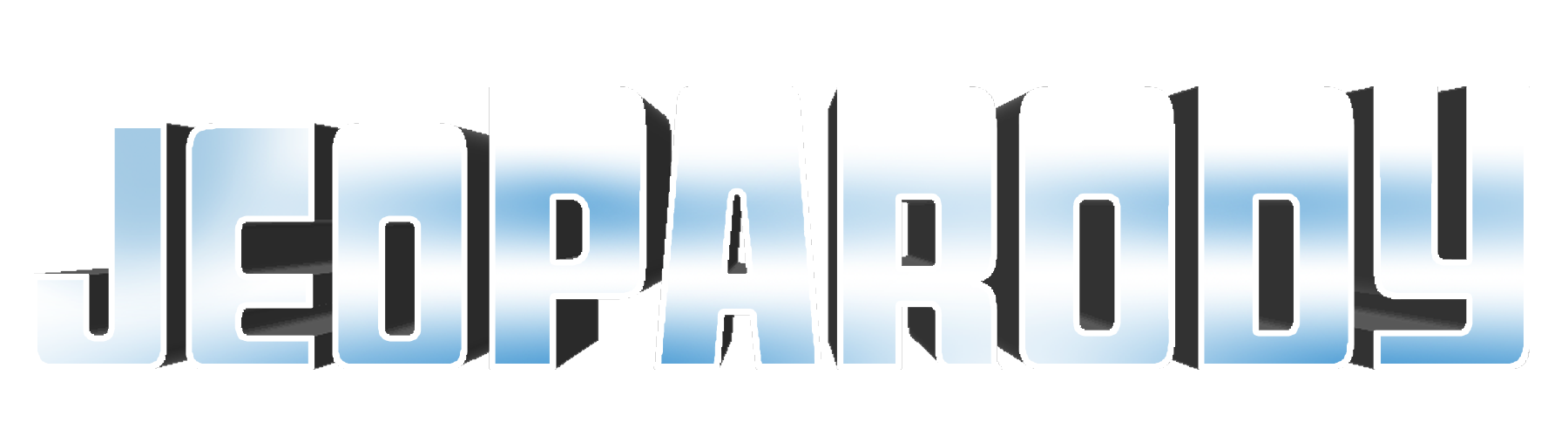 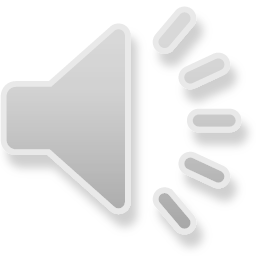 JEOPARODY     JEOPARODY     JEOPARODY     JEOPARODY     JEOPARODY     JEOPARODY     JEOPARODY     JEOPARODY JEOPARODY     JEOPARODY     JEOPARODY     JEOPARODY     JEOPARODY     JEOPARODY  JEOPARODY     JEOPARODY     JEOPARODY     JEOPARODY     JEOPARODY
LET’S PLAY FALL PREVENTION JEOPARODY
TODAY’S CATEGORIES ARE:
Fall 
Facts
Environmental Factors
Fall-Related
Resources
CalculatedRisk
Who Am I?
To Fall or Not to Fall
To Fall or Not to Fall
Environ-mental 
Factors
Fall-Related
Resources
Who Am I?
Fall 
Facts
Calculated 
Risk
$100
$100
$100
$100
$100
$100
$200
$200
$200
$200
$200
$200
$300
$300
$300
$300
$300
$300
$400
$400
$400
$400
$400
$400
$500
$500
$500
$500
$500
$500
FINAL JEOPARODY
One in 4 older people do this each year, but never tell their doctor.
What is a fall?
95% of older individuals have this happen when they fall.
What is a hip fracture?
This gender has more in common with Humpty Dumpty than their gender opposite.
What
 is 
Female?
This health condition places individuals at greatest risk 
for falls.
What is a seizure disorder?
According to DBHDS data,
from September 2018 to March 2019 this number of individuals had falls with injuries
What is 
608 
individuals?
This kind of lighting makes it difficult to see clutter in walkways.
What is inadequate lighting, low lighting, dim lighting or poor lighting?
This type of footwear
can cause someone to fall.
What is inappropriate footwear?
(Flip-Flops, Bedroom Slippers)
The “skinny” of this type of passageway makes evacuation difficult during an emergency & can also cause a fall.
What is 
a narrow hallway, doorway, or exit path?
A change in 
this status can elevate an individual’s risk for falls.
What is 
health status?
One of the 4 fall prevention strategies is making sure this type of medical equipment is in safe working order.
What is 
Durable Medical Equipment (DME)?
These online, DBHDS/OIH “best practice” documents, provide information regarding falls & other serious health concerns.
What are OIH Health & Safety Alerts?
Busted Durable Medical Equipment (DME) can be fixed by this OIH/DBHDS Team.
What is the Mobile Rehab Engineering (MRE) Team?
This OIH/DBHDS online monthly publication is produced as a resource for the community.
What is the OIH/Health Trends Newsletter?
This person is the OIH & MRE Team’s Physical Therapist & a Certified Wound Care Specialist too!
Who is 
David Wilson, 
PT, CWS?
Busted DME? 
You must fill out this Form to request repairs.
What is an 
MRE Repair Request Form #101?
The severity of this type of disability, places individuals at a higher risk for falls
What is 
intellectual disability or
cognitive disability?
Individual’s with this particular health condition have the highest risk for falls.
What is a seizure disorder?
This term means the simultaneous use of 4 or more medications & if occurring, puts individuals at higher risk for falls.
What is polypharmacy?
The use of this type of medical equipment can increase your risk for a fall.
What is Durable Medical Equipment (DME)?
The MORSE, FRAT, & STRATIFY are types of this kind of assessment tool.
What is a 
fall risk assessment 
tool?
Add, “increases the risk for falls”, to the list of exploits of this type of animal, already world famous for chasing mice.
What 
are 
cats?
I can lie flat.
I can slip.
I can slide.
I can trip you with ease. 
I can increase your risk for a fall.
What is 
a rug,
scatter rug,
throw rug?
I can be wood, tile or concrete, but spills or uneveness in me can bring you down to my level.
What is a 
floor/flooring?
I’m pretty & I match your decor, so relax…
kickback…take a load off your feet…on ME, but BEWARE:  I can be a dangerous tripping/fall hazard.
What is an ottoman or a footstool?
I perform best in wet weather & I can help lower the risk for dangerous slips & slides in the shower & bathtub.
What is a 
non-slip 
shower/bath mat?
I am safe in a cup, but not on the floor.
What is a 
spilled liquid or drink?
If you witness a serious injury with a  fall, who you gonna call? 
(Hint: it’s not Ghostbusters!)
What is 911?
This inflexible “itis” brother is a risk factor for falls.
What is 
arthritis?
You gotta go, 
you gotta go,
you gotta go right NOW…is a symptom of this condition that increases your risk 
for a fall
What is 
urinary incontinence?
When you stand up, the numbers go down with this condition & can increase your risk for a fall
What is 
low blood pressure 
or 
orthostatic hypotension?
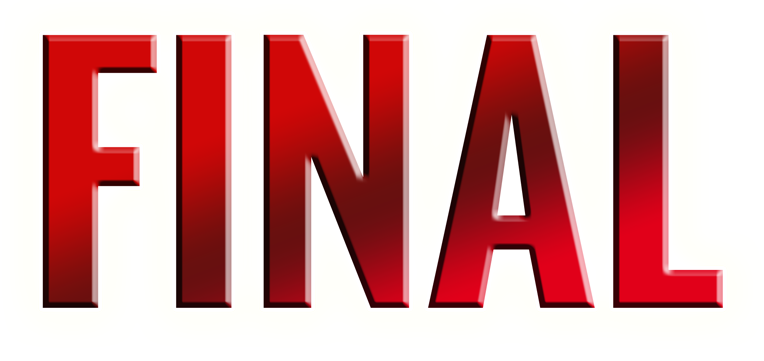 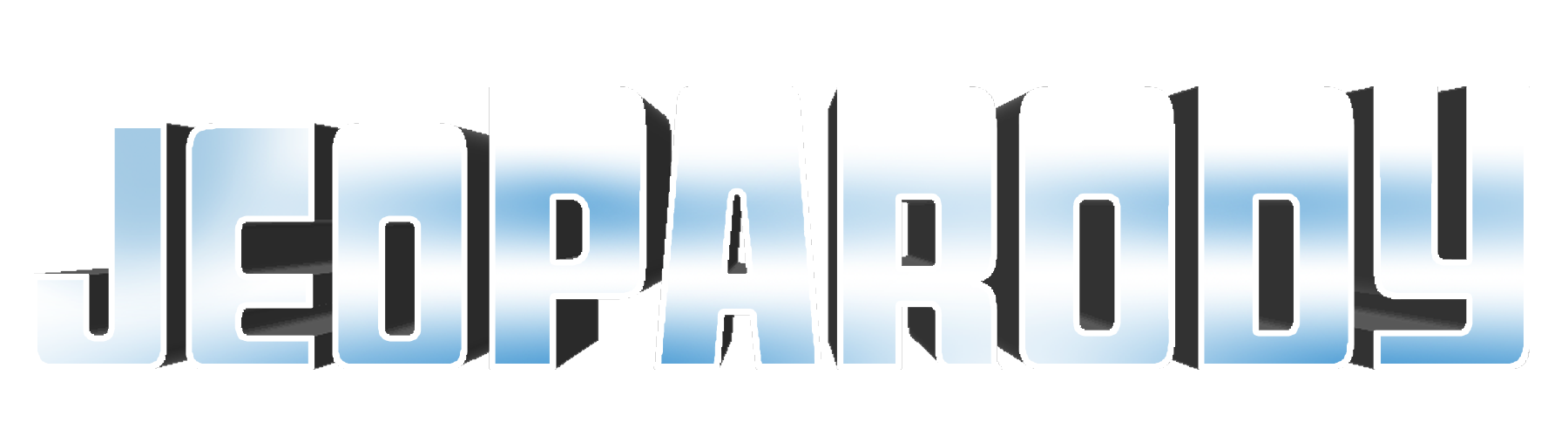 Doing this once, doubles your chances of doing it again.
GO TO
PROMPT
(RESPONSE)
Start Timer
What is falling?